Blockchain
指導教授：戴天時教授
財務金融所 郭志福
Blockchain由來
想法：希望把全世界的人所擁有的資產
	   都記錄在同一本帳簿上

讓「支付」行為以「記帳」方式進行資產轉移呈現

以下以實例作簡單介紹
舉例-小戴與他的快樂夥伴們
金錢的流動變成以記帳方式呈現
所以在烏托邦世界中…
有一個可以紀錄全球交易資訊的超級大帳簿
每個人在帳簿都有一個帳戶
所有人的資產都記錄在帳簿之中
每次交易行為都要記錄在帳簿上
問題
誰來建立超級大帳簿？
帳簿亦需要有的特性
所有權確認………………..誰的錢？
支配權行使………………..誰可以使用這些錢？
清算與結算運作………….餘額充足嗎？
資訊紀錄的信任………….資料不可變更
誰來建立超級大帳簿？
有一位自稱是中本聰(中本哲史、なかもと さとし…)
   寫了一套Server軟體，讓自願者提供硬體作為Server ，
   成為一個Node
終端使用者(End User)下載電子錢包(e-Wallet)與伺服器連結
誰來建立超級大帳簿？
節點Node
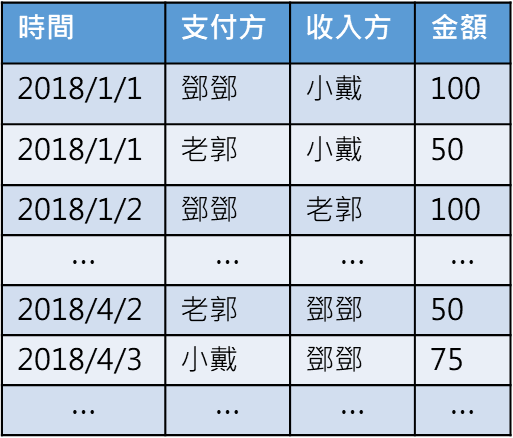 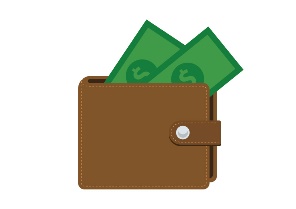 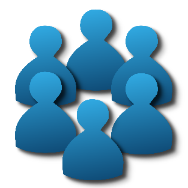 誰來建立超級大帳簿？
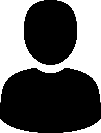 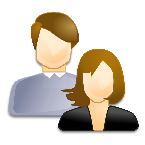 internet
internet
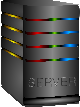 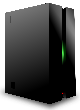 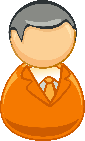 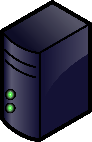 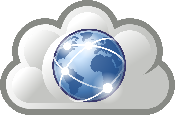 internet
internet
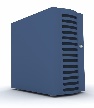 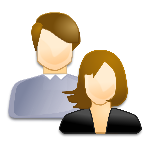 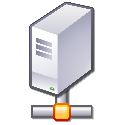 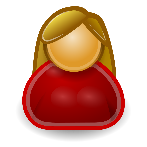 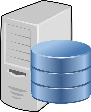 internet
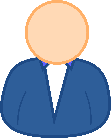 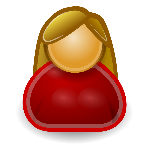 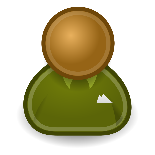 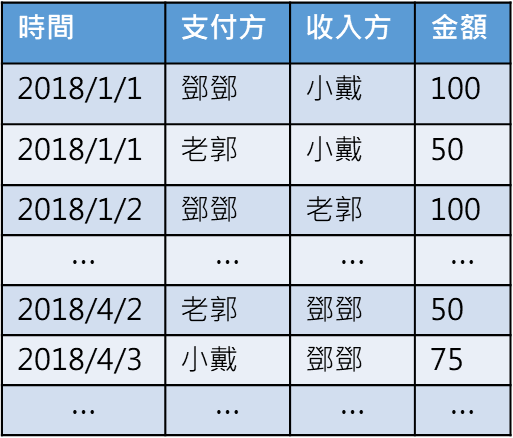 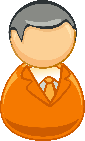 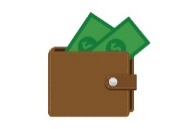 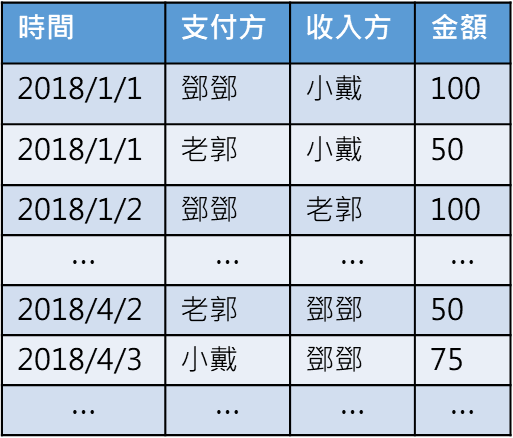 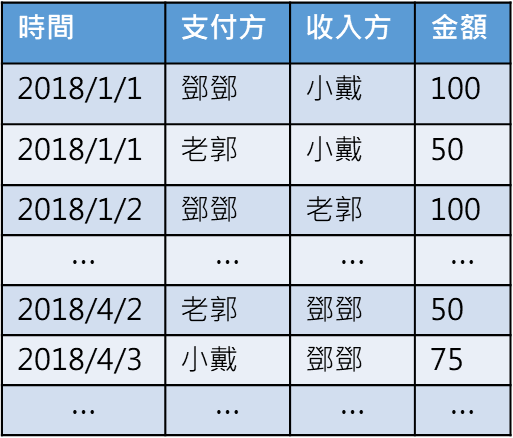 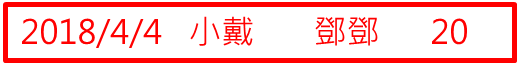 老郭
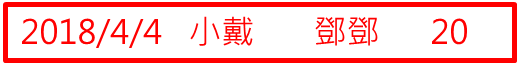 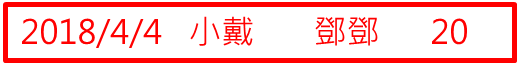 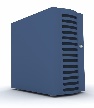 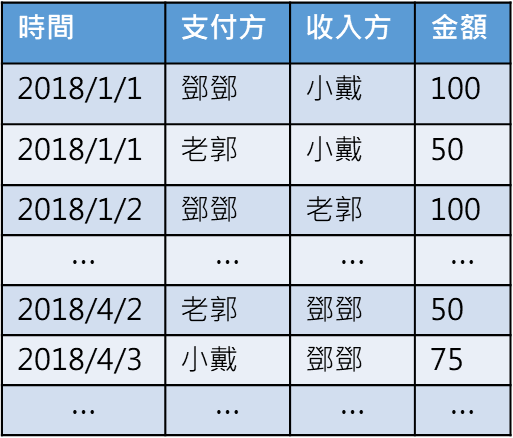 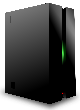 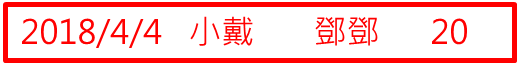 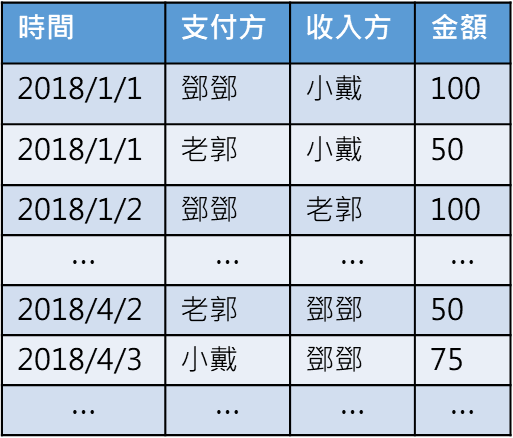 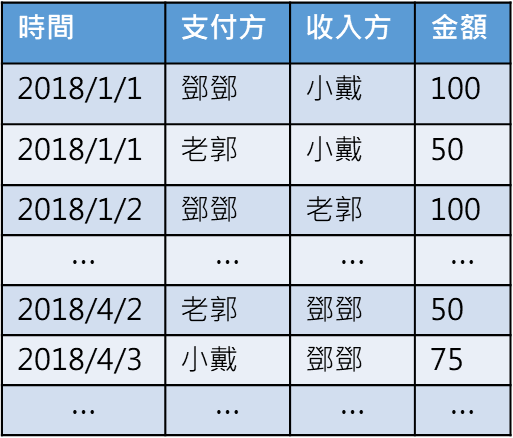 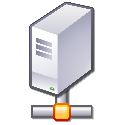 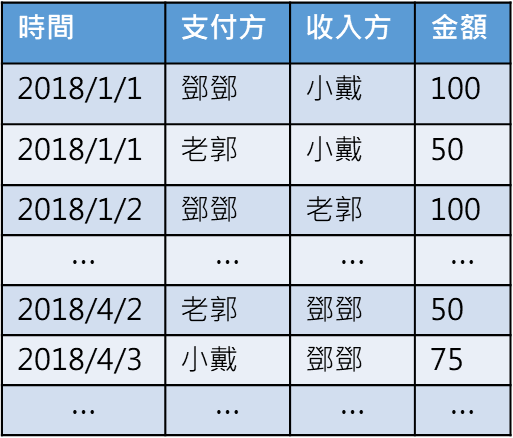 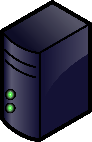 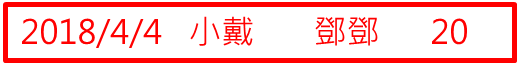 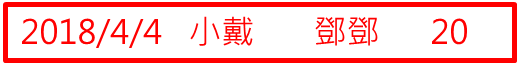 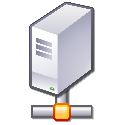 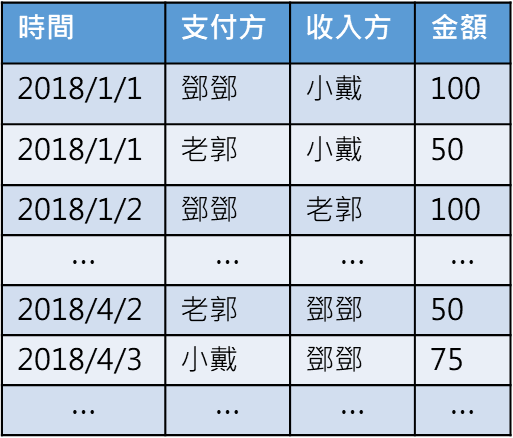 2018/4/4   小戴       鄧鄧      20
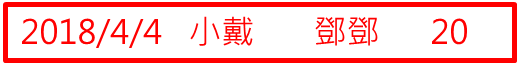 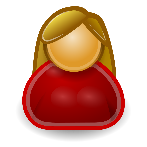 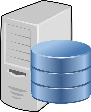 溢散式的傳遞方式進行
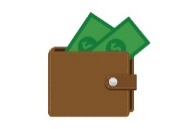 鄧鄧
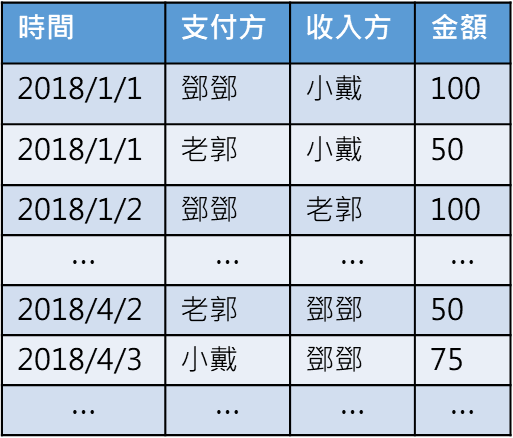 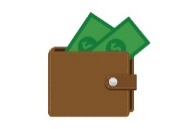 小戴
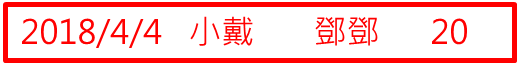 問題
帳簿亦需要有的特性
所有權確認………………..誰的錢？
支配權行使………………..誰可以使用這些錢？
清算與結算運作………….餘額充足嗎？
資訊紀錄的信任………….資料不可變更
所有權確認、支配權行使
只有小戴有權力把這筆交易記入帳本之中

但接受交易資訊的Node如何確定這筆交易真的是小戴發出的呢?
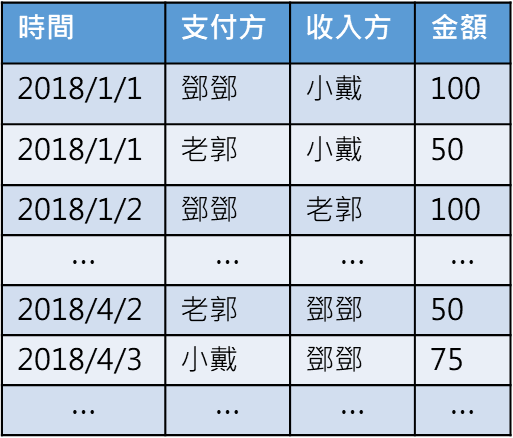 2018/4/4      小戴         鄧鄧         20
可能發生問題
以往在書面帳本，可以以簽章或簽字作為代替
但在電子帳本中……
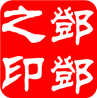 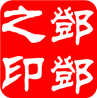 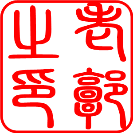 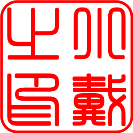 複製貼上……
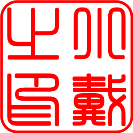 2018/4/4        小戴       鄧鄧      100,000
解決方法-電子簽名
每一筆交易資訊有專屬的電子簽章
101
加密機制
對稱加密


公開金鑰加密機制PKC (Public Key Cryptography)
也稱非對稱加密機制
2
2
19950629
19950629
31172841
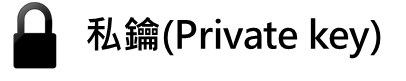 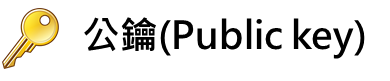 2594dac587150642fba88b9fa7ea95e4e1a12773abf2ef06884c73ffdfb9f96f
19950629
19950629
公開金鑰加密機制
Are you 
小戴？
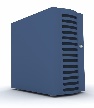 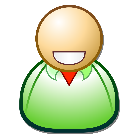 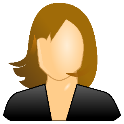 小戴
Alice
小戴利用金鑰產生器產生小戴公鑰及私鑰
把公鑰傳給Alice
鑰匙：0與1組成的數字串
如果Alice可以利用小戴的公鑰解開加密的訊息
基本上可以確信這則資訊是小戴發的
公鑰(Public key)
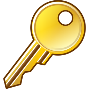 1011001010110100011
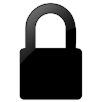 私鑰(Private key)
0100000111010001100
公開金鑰加密機制
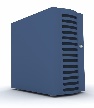 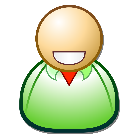 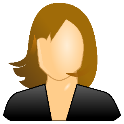 小戴
Alice
解密後的hash1=hash
Sha-256(                                    )=hash
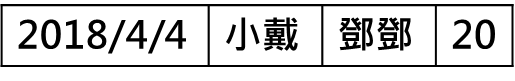 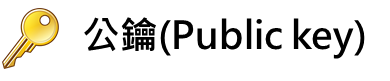 解密
加密
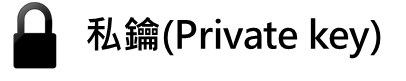 加密後的hash=小戴的簽名
加密後的hash=小戴的簽名
如果Sha-256(                                )=hash2=hash1
則Alice相信此交易為小戴所發
Node接受這筆交易
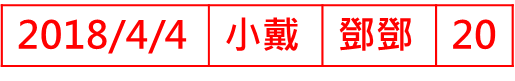 SHA-256
原名為Secure Hash Algorithm-256
   中文為“安全雜湊演算法”，把字串換成16進位的hash

計算出來的hash值共有64個數
   每一數皆為0~9或a~f(16進位)
   因此共需佔有64X4=256個Bit(32個Byte)

至今還未被破解…
SHA-256實例
4a444d5efb443178465cbf41107bef93f150600603637f58ca9086f83422d61c
小戴支付鄧鄧20Bitcoin
8e29a887f0eff665b37e6f13cad11daf4946bf52b0cf4b3a944a671cd104dd9d
小戴支付鄧鄧20Bitcoin.
所有權確認、支配權行使
由上述可知，可以利用公開金鑰加密機制PKC進行
   並把公鑰當作是「Address號碼」，得到了：
保持用戶匿名性
「所有權」確認、「支配權」行使
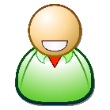 小戴
100001110
110000010
100001110
111001010
100001110
110000010
111001010
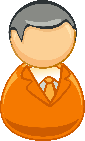 老郭
111001010
110000010
111001010
110000010
100001110
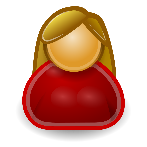 鄧鄧
110000010
位址Address
實際在Bitcoin上是把公鑰在進行sha-256轉換
   然後再進行RIPEMD-160在轉換一次而得
一個人可生成許多Address，通常Address為一次性使用(有Address即可查詢餘額及所有交易)
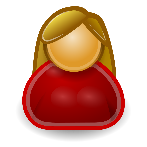 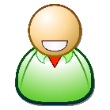 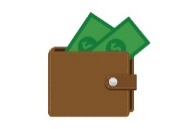 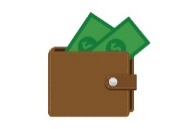 小戴e-Wallet
鄧鄧e-Wallet
鄧鄧
小戴
Address1……餘額12BTC
支付20BTC
Address1……餘額12BTC
Address2……餘額8BTC
Address2……餘額20BTC
Address3……餘額10BTC
Address4……餘額4BTC
問題
帳簿亦需要有的特性
所有權確認………………..誰的錢？
支配權行使………………..誰可以使用這些錢？
清算與結算運作…………餘額充足嗎？
資訊紀錄的信任…………資料不可變更
清算與結算的運作
以往支付上，有第三方單位幫忙確認，支付方是否金額充足，如：銀行。

區塊鍊上每個Address資產的計算：
	Address的資產=第一次登入資產
		           +所有轉給Address的資產總額
		            -所有Address支付的資產總額
清算與結算的運作
在每一筆交易訊息中，需要包括以往的交易訊息
例：
Address支付給Address 20BTC+ Address支付給Address 30BTC
→支付給Address 50BTC
清算與結算的運作
Address支付給Address 30BTC+ Address支付給Address 30BTC
→支付給Address 50BTC+支付給Address 10BTC
問題
帳簿亦需要有的特性
所有權確認………………..誰的錢？
支配權行使………………..誰可以使用這些錢？
清算與結算運作………….餘額充足嗎？
資訊紀錄的信任………….資料不可變更
資料同步發生衝突
中本聰採用「Block」及「Chain」來解決！
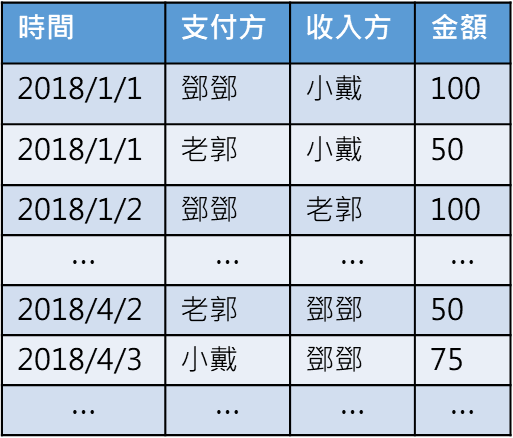 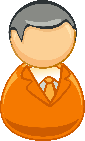 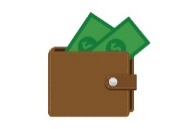 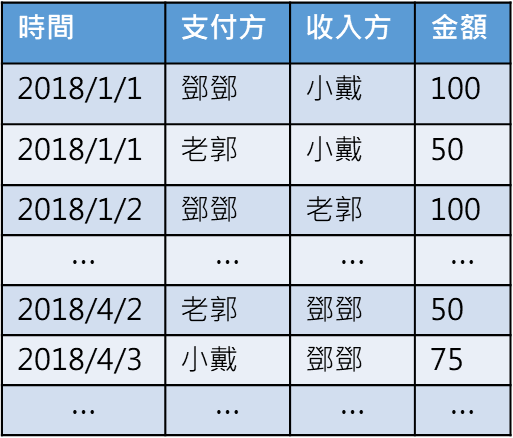 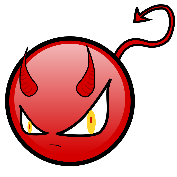 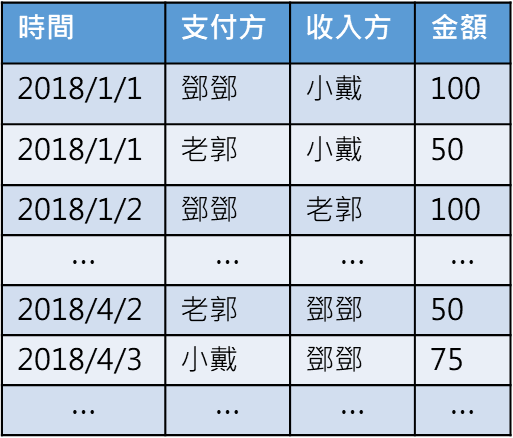 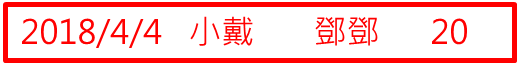 老郭
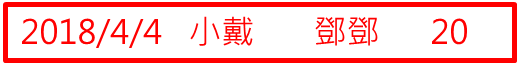 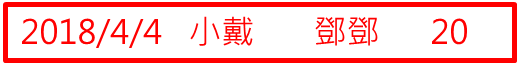 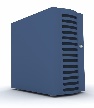 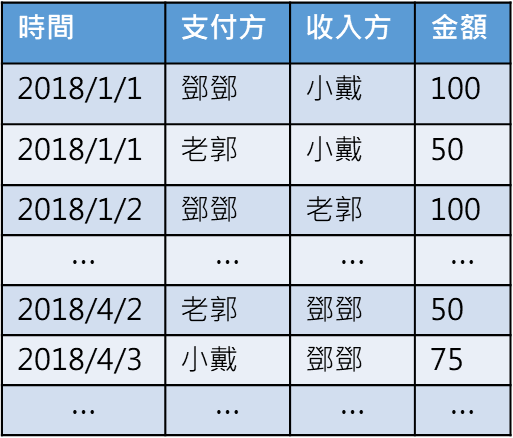 如何確保
每一筆紀錄不能被竄改？
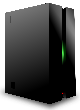 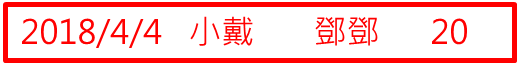 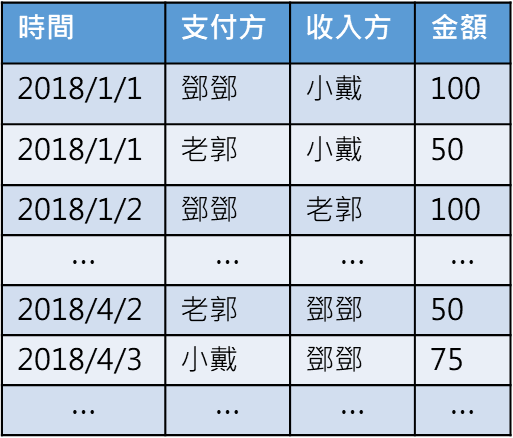 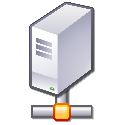 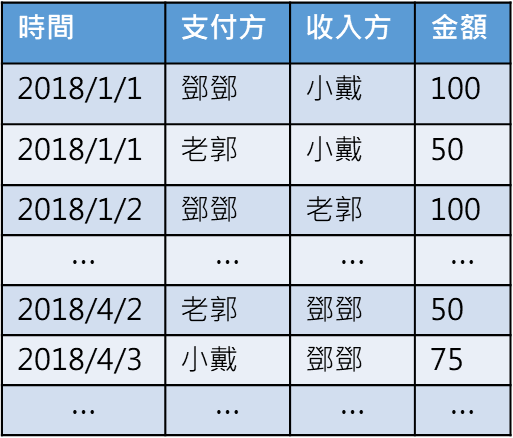 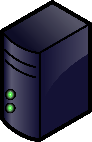 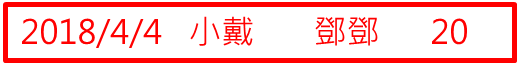 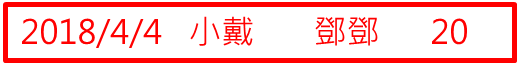 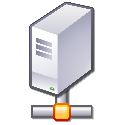 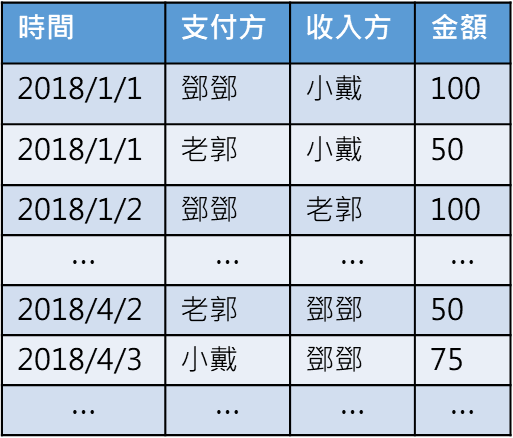 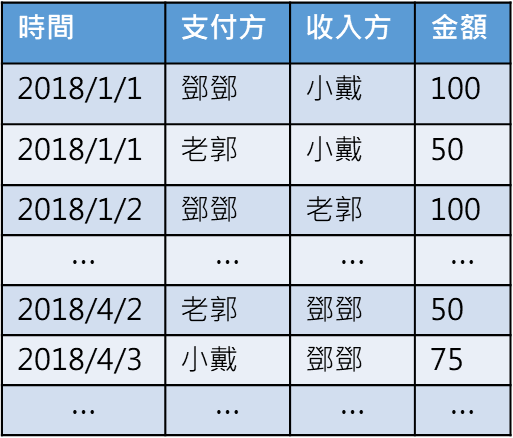 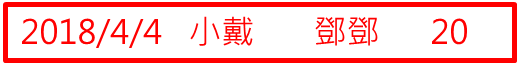 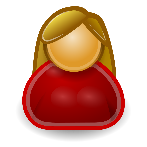 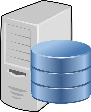 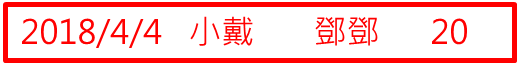 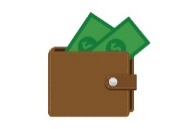 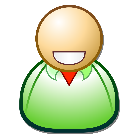 鄧鄧
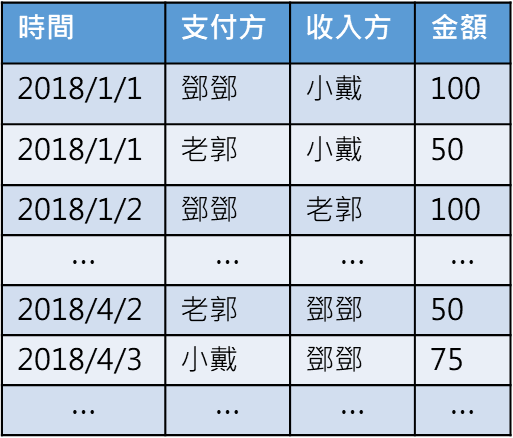 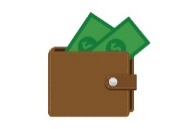 小戴
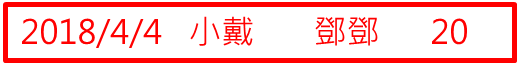 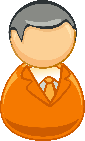 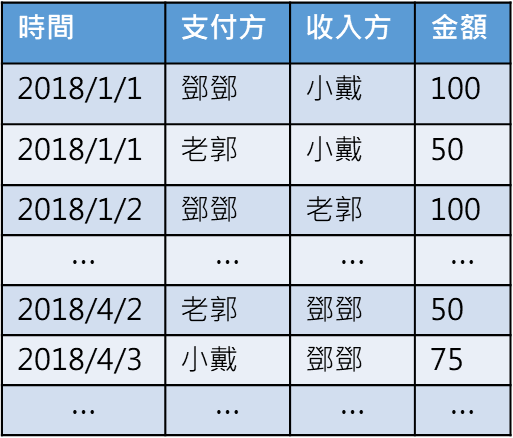 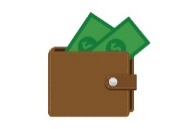 哪一筆帳
需要先記錄？
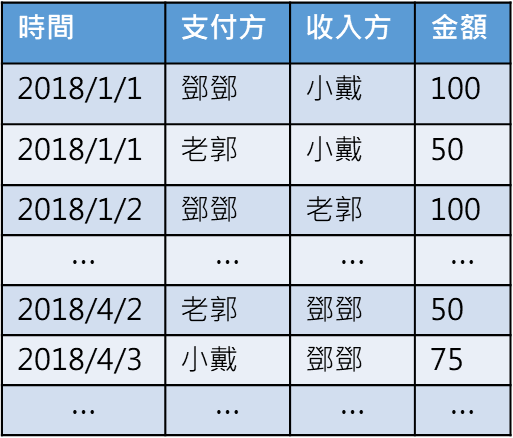 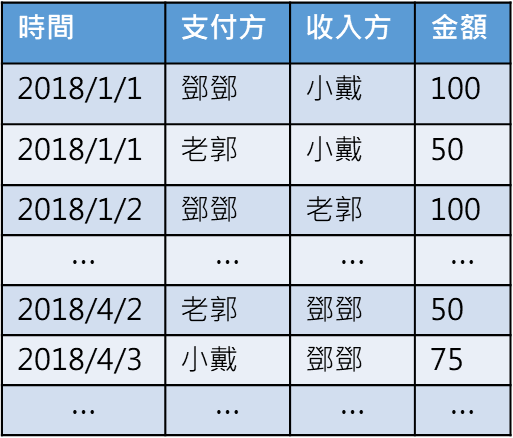 老郭
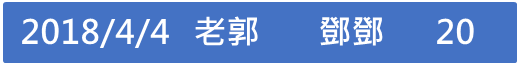 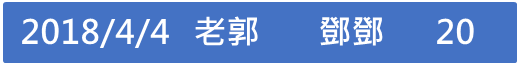 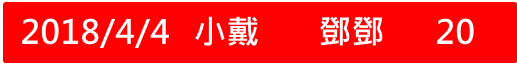 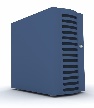 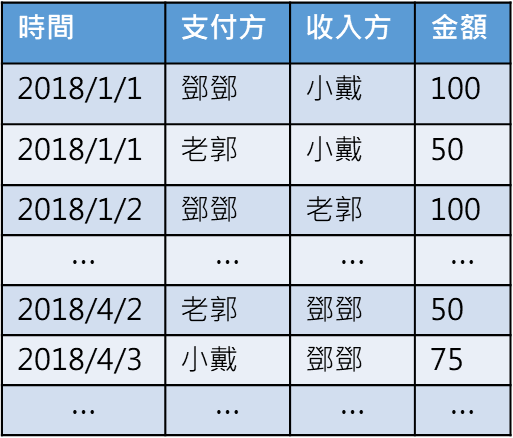 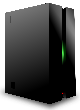 2018/4/4   老郭        鄧鄧        20
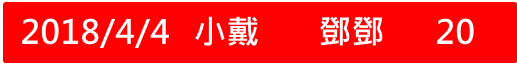 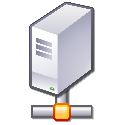 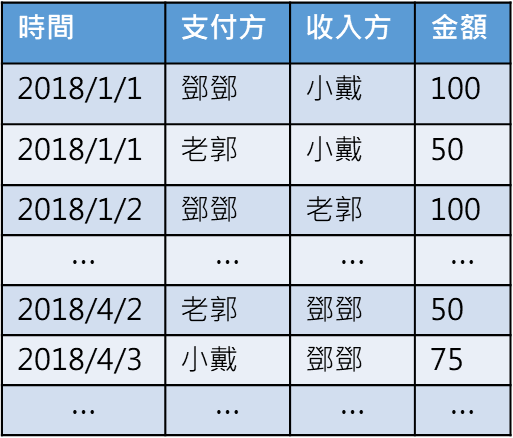 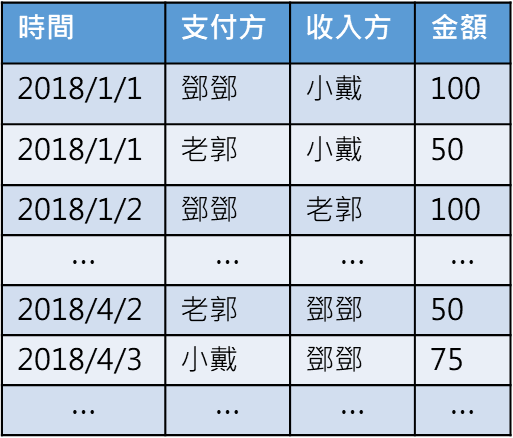 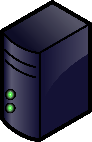 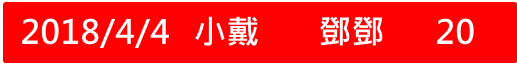 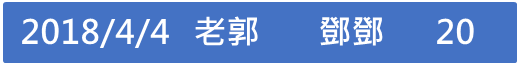 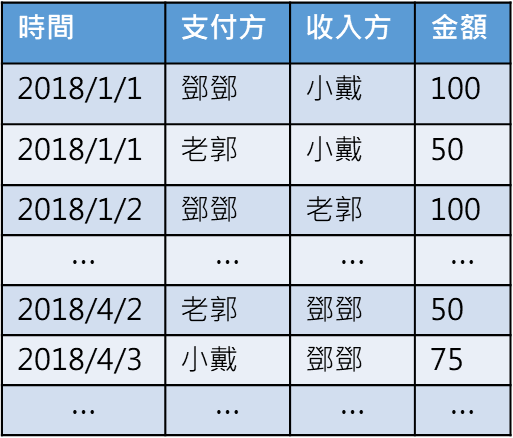 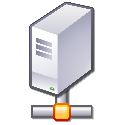 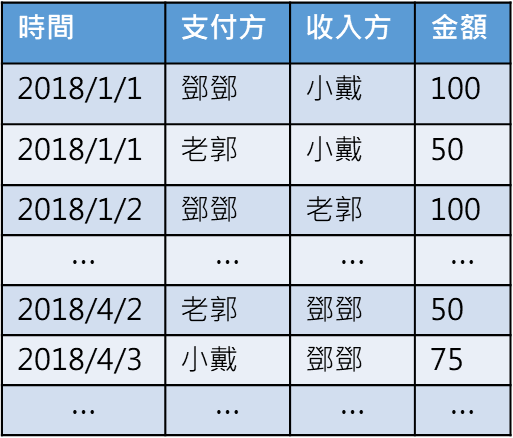 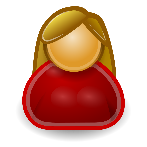 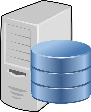 2018/4/4   小戴       鄧鄧        20
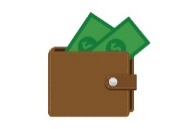 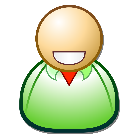 鄧鄧
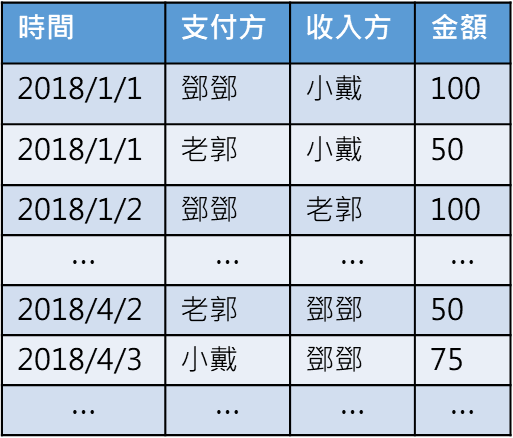 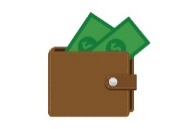 小戴
Block 的模樣
{
    "hash" : "0000000000000001b6b9a13b095e96db41c4a928b97ef2d944a9b31b2cc7bdc4",
	"previousblockhash" : "0000000000000002a7bbd25a417c0374cc55261021e8a9ca74442b01284f0569",
	"difficulty" : 1180923195.25802612,
	"time" : 1388185914,
	"nonce" : 924591752, 
	"merkleroot" : "c91c008c26e50763e9f548bb8b2fc323735f73577effbc55502c51eb4cc7cf2e",
 	"version" : 2,
	"tx" : [
        "d5ada064c6417ca25c4308bd158c34b77e1c0eca2a73cda16c737e7424afba2f",
        "b268b45c59b39d759614757718b9918caf0ba9d97c56f3b91956ff877c503fbe",
        ... 417 more transactions ...
       ],
 	"confirmations" : 35561,
	"size" : 218629,
	"height" : 277316,
	"bits" : "1903a30c",
	"chainwork" : "000000000000000000000000000000000000000000000934695e92aaf53afa1a",
	"nextblockhash" : "000000000000000010236c269dd6ed714dd5db39d36b33959079d78dfd431ba7"
}
Header 標頭
Transaction 交易內容
其他資訊
Reference: “Mastering Bitcoin” by Andreas M. Antonopoulos Example 8-3. Block 277,316
"hash" : "0000000000000001b6b9a13b095e96db41c4a928b97ef2d944a9b31b2cc7bdc4",
"previousblockhash" : "0000000000000002a7bbd25a417c0374cc55261021e8a9ca74442b01284f0569",
"difficulty" : 1180923195.25802612,
"time" : 1388185914,
"nonce" : 924591752, 
"merkleroot" : "c91c008c26e50763e9f548bb8b2fc323735f73577effbc55502c51eb4cc7cf2e",
 "version" : 2,
將tx中所有交易訊息利用sha-256轉換成hash value並儲存到merkleroot
把header當作原文再進行sha-256轉換成hash value並儲存到hash中
Transaction 交易內容
"tx" : [
"d5ada064c6417ca25c4308bd158c34b77e1c0eca2a73cda16c737e7424afba2f",
     "b268b45c59b39d759614757718b9918caf0ba9d97c56f3b91956ff877c503fbe",
     ... 417 more transactions ...],
所以：
1. 要更改tx需要重做merkleroot
2. 要重做merkleroot需要重算hash值
3. 無法重算hash就無法更改tx
Block
"hash" : "0000000000000001b6b9a13b095e96db41c4a928b97ef2d944a9b31b2cc7bdc4",
"previousblockhash" : "0000000000000002a7bbd25a417c0374cc55261021e8a9ca74442b01284f0569",
"difficulty" : 1180923195.25802612,
"time" : 1388185914,
"nonce" : 924591752, 
"merkleroot" : "c91c008c26e50763e9f548bb8b2fc323735f73577effbc55502c51eb4cc7cf2e",
 "version" : 2,
為了讓hash值不容易重新計算，以header當中”difficulty”作為條件
讓計算hash值變成是很困難的事情
Difficulty
Difficulty
轉乘16進位
"difficulty" : 1180923195.25802612,
Target=  0x  19   03a30c
電腦讀取用
Hash值要小於difficulty所推出的target     以上述為例：
"hash" : 0000000000000001b6b9a13b095e96db41c4a928b97ef2d944a9b31b2cc7bdc4
"target"：
0000000000000003A30C00000000000000000000000000000000000000000000
如何算出符合條件的hash
"hash" : "0000000000000001b6b9a13b095e96db41c4a928b97ef2d944a9b31b2cc7bdc4",
"previousblockhash" : "0000000000000002a7bbd25a417c0374cc55261021e8a9ca74442b01284f0569",
"difficulty" : 1180923195.25802612,
"time" : 1388185914,
"nonce" : 924591752, 
"merkleroot" : "c91c008c26e50763e9f548bb8b2fc323735f73577effbc55502c51eb4cc7cf2e",
 "version" : 2,
nonce又稱為隨機數，藉由調整nonce，計算出符合條件的hash值
猜一個nonce
用sha-256計算hash
比difficulty小即成功
      失敗則回到步驟1.
挖礦!
礦工
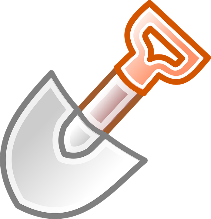 礦工檢驗「小戴支付給鄧鄧50BTC」，是否為小戴發的
   (檢驗交易訊息hash值是否一樣 見P.16)
交易內容是否重複出現
檢驗小戴是否有足夠的BTC支付
   (檢驗Address中是否有足夠的餘額)
蒐集足夠多的交易資訊製作Block
不斷猜nonce值計算出符合difficulty的hash值
成功製作Block後，在交易訊息中添增一條
   「Bitcoin生態系支付“礦工”12.5BTC」
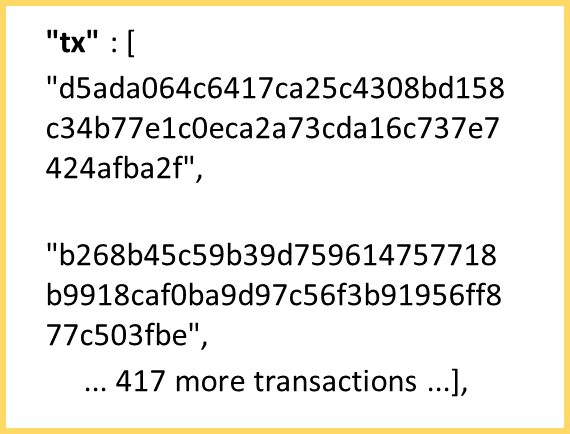 礦工
所以礦工可獲取
建立Block所獲取的酬勞
Bitcoin交易者的手續費
每建立21萬個Block(約四年)，報酬減半一次
自2009年起，已減半兩次，目前為12.5BTC
預計在2140年將不再有Bitcoin產出
整個Blockchain只會有2100萬Bitcoin
Difficulty也隨著越來越多人參與，而越來越高
   目的：控制每10分鐘才能產生1個Block
2018/4/3 "difficulty":3511060552899.72
 https://blockexplorer.com/api/status?q=getDifficulty
Difficulty curve
Hash rate(504)：最後504個Blocks的平均計算力(PBHash/sec)
Hash rate(2016)：最後2016個Blocks的平均計算力(PBHash/sec)
Reference: “https://bitcoinwisdom.com/bitcoin/difficulty”
Chain
"hash" : "0000000000000001b6b9a13b095e96db41c4a928b97ef2d944a9b31b2cc7bdc4",
"previousblockhash" : "0000000000000002a7bbd25a417c0374cc55261021e8a9ca74442b01284f0569",
"difficulty" : 1180923195.25802612,
"time" : 1388185914,
"nonce" : 924591752, 
"merkleroot" : "c91c008c26e50763e9f548bb8b2fc323735f73577effbc55502c51eb4cc7cf2e",
 "version" : 2,
把前一個Block的hash值加入header再進行sha-256
再次增加更改Block的hash值的難度
問題
帳簿亦需要有的特性
所有權確認………………..誰的錢？
支配權行使………………..誰可以使用這些錢？
清算與結算運作………….餘額充足嗎？
資訊紀錄的信任………….資料不可變更
資料同步發生衝突
中本聰採用「共識決演算法 (Consensus Algorithm) 」
來解決資料同步！
假設目前全世界的 Blockchain 都 Sync & Consistent
最上層的 Block 以藍色代表
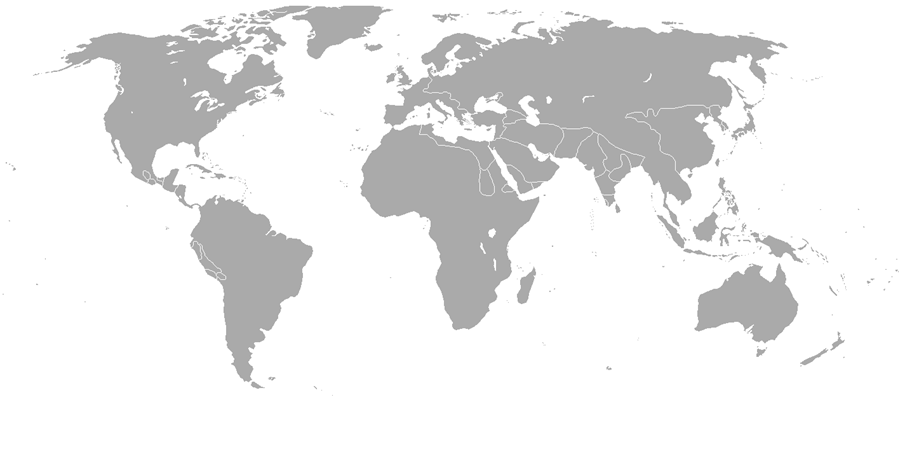 Node R
Node G
blue
blue
Blockchain
for Node G
Blockchain
for Node R
Reference“杜宏毅 《Blockchain 前世今生與未來》”
因為沒有 centralized control
所以沒有人知道別人在做時麼
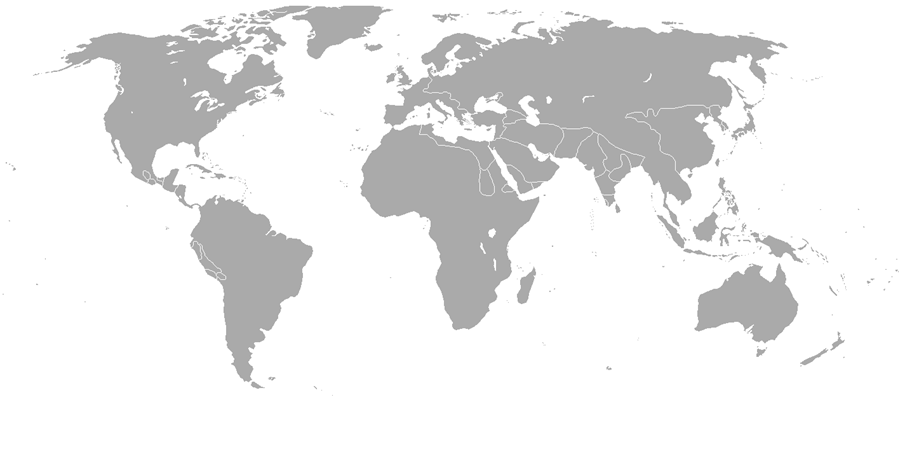 Node R
Node G
Red
Green
blue
blue
Node R 與 Node G 
各自在挖自己的 block
並且各自連結到自己的 Blockchain 上
然後各自將 Block 傳遞到與其連結的 node
Blockchain
for Node G
Blockchain
for Node R
Reference“杜宏毅 《Blockchain 前世今生與未來》”
漸漸的, 全世界的 Blockchain, 被區分為 Red 與 Green 兩大陣營.
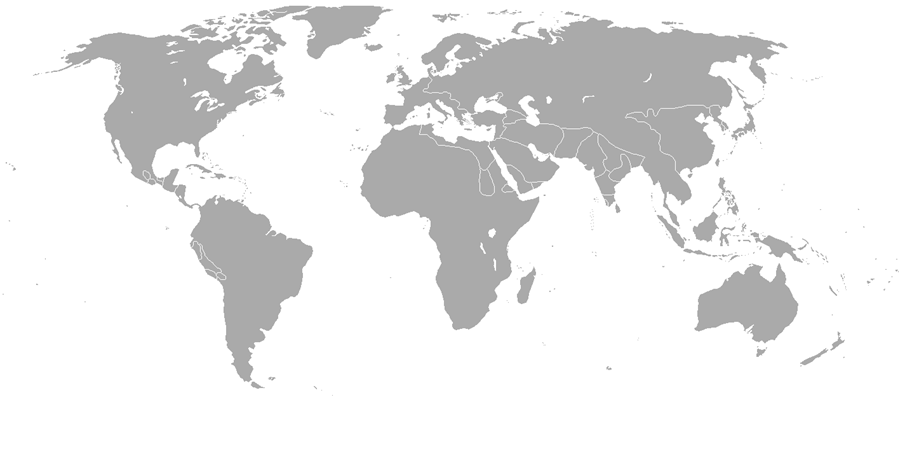 Node R
Node G
Red
Node W
Green
blue
blue
Red
Green
在 Node W  產生衝突
Blue 後面
到底是要接 Red？
還是接 Green？
blue
Blockchain
for Node R
Node W 決定暫不解決
視接下來的情況再做反應
Blockchain
for Node G
Blockchain
for Node W
Reference“杜宏毅 《Blockchain 前世今生與未來》”
這時候又有一個 Node P 建立了一個 Block, 並且向外傳遞.
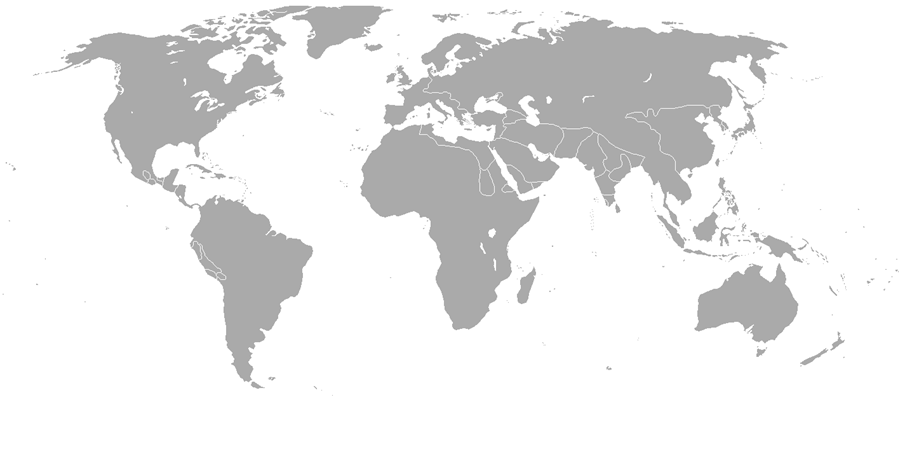 Node P
Node R
Node G
Purple
Red
Node W
Green
Green
blue
blue
Red
Green
blue
blue
Blockchain
for Node R
Blockchain
for Node G
Blockchain
for Node W
Blockchain
for Node P
Reference“杜宏毅 《Blockchain 前世今生與未來》”
傳到 Node W 時, W 決定依建議連結到 Green Block 上, 並將 Red Block 截除.
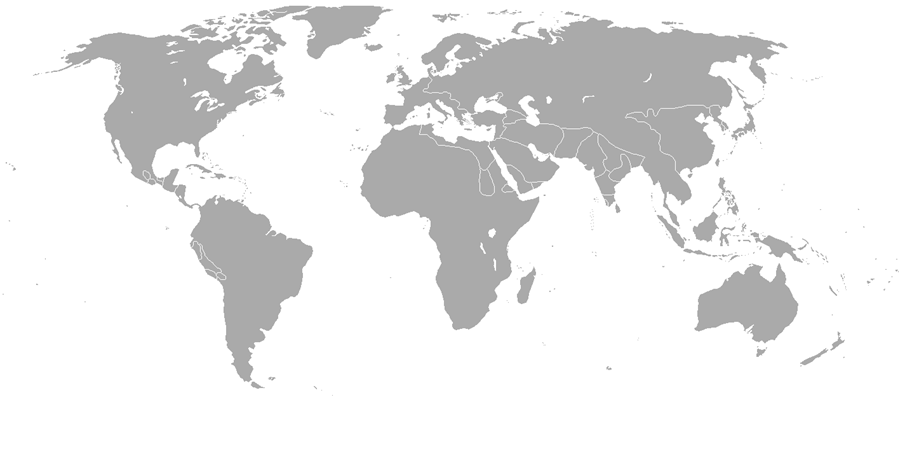 Node P
Node R
Node G
Purple
Red
Node W
Green
Purple
Green
blue
blue
blue
Red
Green
blue
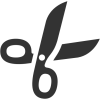 Blockchain
for Node R
Blockchain
for Node G
Blockchain
for Node W
Blockchain
for Node P
Reference“杜宏毅 《Blockchain 前世今生與未來》”
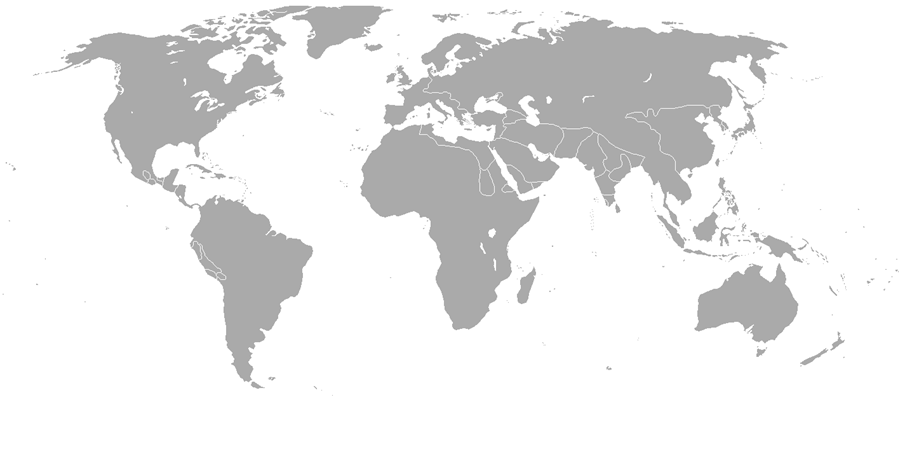 Node P
Node R
Node G
Purple
Purple
Node W
Purple
Purple
Green
Green
Green
Green
blue
blue
Red
blue
blue
原本在Red Block中的transaction
若以包含於Purple或Green之中，那無任何問題
若未包含其他區塊包覆，則需傳遞出去，等待其他區塊包覆
Blockchain
for Node P
Blockchain
for Node R
Blockchain
for Node G
Blockchain
for Node W
Reference“杜宏毅 《Blockchain 前世今生與未來》”
共識決演算法Consensus Algorithm
全球的Node，藉由網路，採用了
相同的「Block取捨協議」
相互「擴散」資訊
因此最終系統上的區塊練會收斂(Covergence)與一致(Consistent)

我們稱以「共識決的演算法 (Consensus Algorithm) 」
   進行資料的同步
Proof of Work
也因為全世界有許多的node同時在製作Block，所以很容易造成Blockchain產生分叉(fork)
因此node會加總分支的difficulty，選擇比較困難的分支留下
這種作法稱為以Proof Of Work的方式進行資料同步
總結
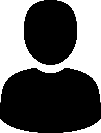 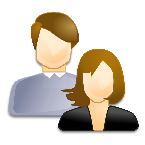 internet
internet
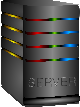 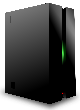 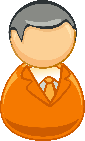 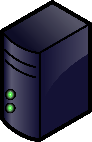 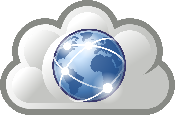 internet
internet
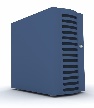 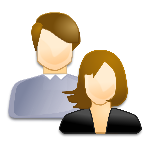 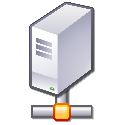 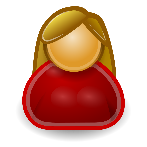 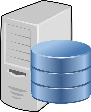 internet
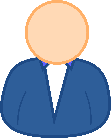 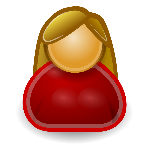 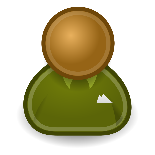 總結
公開金鑰加密機制
收入-支出
Difficulty + Hashing
Proof Of Work的共識決演算法
總結
Blockchain代表三種技術的複合式組合
PKC Public Key Cryptography 公開金鑰加密機制
Difficulty + Hashing 的條件式雜湊函數機制
POW Proof Of Work 的共識決演算法
Reference
台灣網路認證公司 策略長 杜宏毅
    《Blockchain的前世今生與未來》
https://www.gitbook.com/@easonwang01
https://zh.wikipedia.org
THANK YOU!